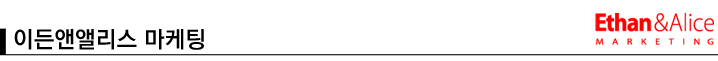 입 사 지 원 서
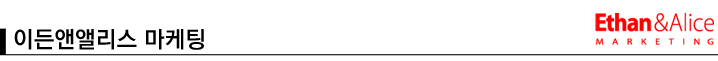 자 기 소 개 서
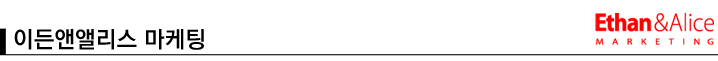 자 기 소 개 서
상기 모든 기재사항은 사실이며, 
입사 전/후 작성내용에 허위사실이 있을 경우 
채용이 취소될 수 있음을 확인하였습니다.
년          월        일
작성자 :                                       (서명)
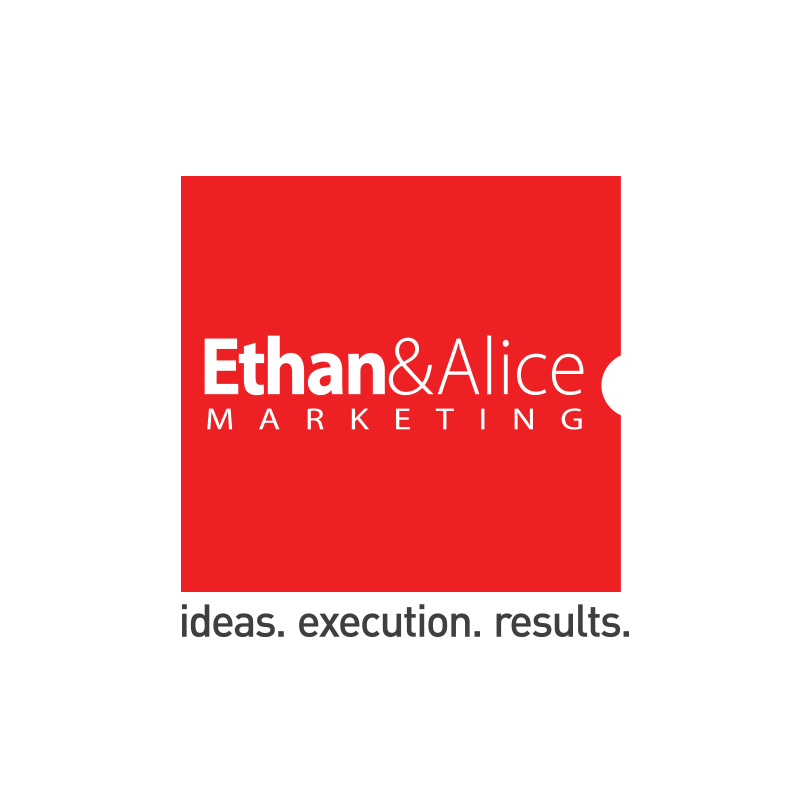 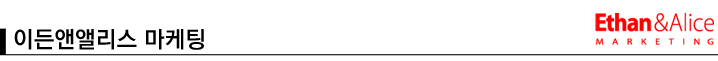 개인정보 제공동의서
귀하께서 채용포털사이트를 통해 지원하시는 이든앤앨리스마케팅은 지원자 여러분들의 개인정보를 소중히 보호하고 있습니다. 아래의 개인정보 수집 및 이용, 제공에 대한 내용을 주의 깊게 읽어 보신 후 동의해 주시기 바랍니다. 
개인정보 수집 및 이용에 대한 동의(필수)
수집 항목 및 수집 목적






2. 보유 및 이용기간
   2.1최종 전형 합격자
      - 전형 종료 후 3년까지
   2.2. 최종 전형 합격자 外
      - 전형 탈락 후 3년까지
   2.3. 정보주체의 별도 요청이 있는 경우에는 지체 없이 삭제
3. 지원자는 개인정보 수집 및 이용에 동의하지 않을 권리가 있습니다.다만, 상기 개인정보를 제공하지 않으실 경우 회사는 공정한 채용을 진행할 수 없기 때문에 지원에 제한이 있을 수 있습니다.
개인정보 수집 및 이용에 대한 동의(필수) □ 동의    □ 미동의
개인정보 수집 및 이용에 대한 동의(선택)
수집 항목 및 수집 목적




2. 보유 및 이용기간
   2.1최종 전형 합격자
     - 전형 종료 후 3년까지
   2.2. 최종 전형 합격자 外 
     - 전형 탈락 후 3년까지
   2.3. 정보주체의 별도 요청이 있는 경우에는 지체 없이 삭제
3. 지원자는 개인정보 수집 및 이용에 동의하지 않을 권리가 있습니다.다만, 상기 개인정보를 제공하지 않으실 경우 회사는 공정한 채용을 진행할 수 없기 때문에 지원에 제한이 있을 수 있습니다.
                                              개인정보 수집 및 이용에 대한 동의(선택) □ 동의    □ 미동의
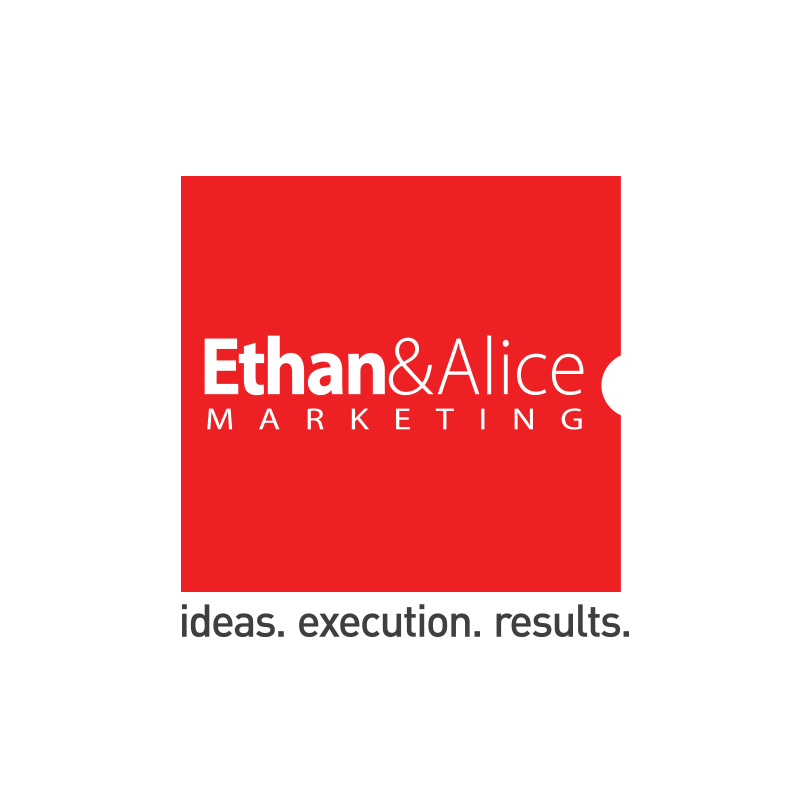 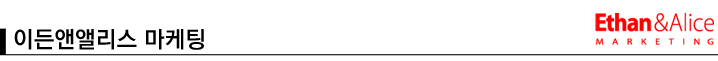 개인정보 제공동의서
개인정보 제3자 제공에 대한 동의(필수)
지원서에 기재하신 사항을 검증하고 지원자의 적합성 판단 및 서류 심사/면접 등 채용 전형의 근거 자료로 사용하기 위해 아래와 같이 개인정보를 제공합니다.
1. 어학사항
  - 제공대상: 한국토익위원회, YBM시사, 서울대학교 TEPS 관리위원회, 크레듀, DELE시행기관 등 
  - 제공목적: 어학 사항에 대한 확인
  - 제공항목: 성명, 응시일자
  - 제공받은 회사의 보유 및 이용기간: 채용 전형 기간
2. 자격사항
  - 제공대상: 대한상공회의소
  - 제공목적: 자격 사항에 대한 확인
  - 제공항목: 성명, 응시일자
  - 제공받은 회사의 보유 및 이용기간: 채용 전형 기간
3. 보훈대상 여부 / 장애 정보 확인
  - 제공대상: 보훈처 / 장애인 고용공단
  - 제공목적: 보훈대상 / 장애 여부 확인
  - 제공항목: 성명, 생년월일 / 장애유형, 생년월일, 주소 
  - 제공받은 회사의 보유 및 이용기간: 채용 전형 기간
4. 입사 지원 정보
  - 제공대상: 채용포털사이트 및 이든앤앨리스마케팅
  - 제공목적: 적합성 판단 및 서류 심사, 인적성검사 시행 및 면접 등 채용 전형의 근거 자료,                  수시채용 및 인재발굴을 위한 인재풀 활용
  - 제공항목: 지원자 인적사항 및 자격사항
  - 제공받은 회사의 보유 및 이용기간: 채용 전형 기간※ 온라인 인적성 검사가 최초로 시행된 날 이후의 정보부터 제공합니다.
지원자는 개인정보의 제3자 제공에 동의하지 않을 권리가 있습니다.다만, 동의를 거부하실 경우 회사는 공정한 채용을 진행할 수 없기 때문에 지원에 제한이 있을 수 있습니다.

                                                     개인정보 제3자 제공에 대한 동의 (필수) □ 동의    □ 미동의
민감정보 처리에 대한 동의
1. 장애정보
  - 수집 및 이용 목적: 채용 적합성 판단 및 가산점 부여
  - 보유 및 이용기간: 입사자/입사예정자는 퇴직 후 3년까지이며     별도 요청 시 삭제, 입사포기자/전형 탈락자는 전형 탈락 후 3년 까지
2. 보훈정보
  - 수집 및 이용 목적: 채용 적합성 판단 및 가산점 부여
  - 보유 및 이용기간: 입사자/입사예정자는 퇴직 후 3년까지이며     별도 요청 시 삭제, 입사포기자/전형 탈락자는 전형 탈락 후 3년 까지
3. 신체검사 결과
  - 수집 및 이용 목적: 채용 적합성 판단
  - 보유 및 이용기간: 입사자/입사예정자는 퇴직 후 3년까지이며     별도 요청 시 삭제, 입사포기자/전형 탈락자는 전형 탈락 후 3년 까지
지원자는 민감정보 처리에 동의하지 않을 권리가 있습니다.다만, 상기 민감정보를 제공하지 않으실 경우 회사는 공정한 채용을 진행할 수 없기 때문에 지원에 제한이있을 수 있습니다.
                                                              민감정보 처리에 대한 동의 □ 동의    □ 미동의

위의 개인정보 수집에 대한 동의, 개인정보 제3차 제공에 대한 동의, 
민감정보 수집에 대한 동의 내용에 모두 동의합니다.
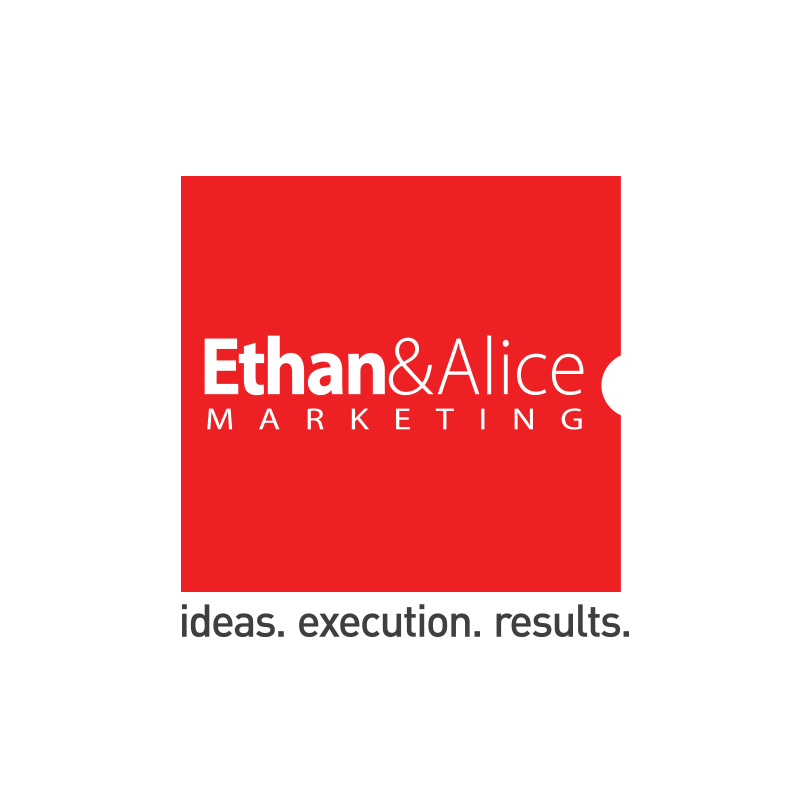